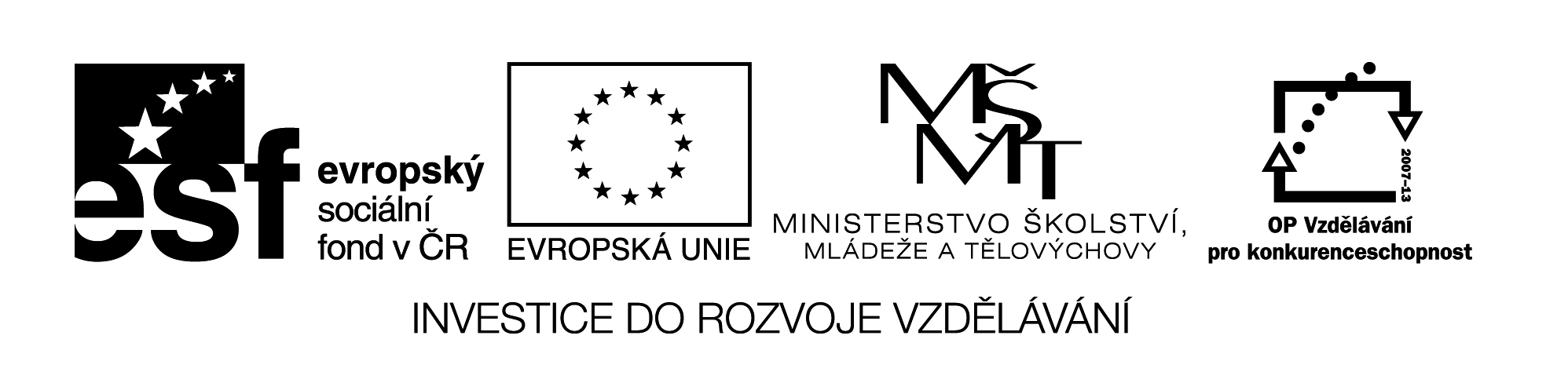 Imperativos
Vzdělávací materiál byl vytvořen v rámci projektu 
Inovace a zkvalitnění výuky na Slovanském gymnáziu
CZ.1.07/1.5.00/34.1088
Verbos - AR
Verbos – ER, IR
Verbos irregulares
Verbos reflexivos
Verbos con pronombres
Verbos - AR
Tú
TRABAJA!
NO TRABAJES!
Vd.
TRABAJE!
NO TRABAJE!
Nosotros
NO TRABAJEMOS!
TRABAJEMOS!
Vosotros
NO TRABAJÉIS!
TRABAJAD!
Vds.
TRABAJEN!
NO TRABAJEN!
Verbos – ER, IR
Tú
ESCRIBE!
NO ESCRIBAS!
Vd.
ESCRIBA!
NO ESCRIBA!
Nosotros
NO ESCRIBAMOS!
ESCRIBAMOS!
Vosotros
NO ESCRIBÁIS!
ESCRIBID!
Vds.
ESCRIBAN!
NO ESCRIBAN!
Tú
Usted
Nosotros
Vosotros
VIVIR
VIVE
VIVIR
VIVA
VIVIR
VIVAMOS
VIVIR
VIVID
ACABAR
ACABA
ACABAR
ACABE
ACABEMOS
ACABAR
ACABAR
ACABAD
EMPEZAR
EMPIEZA
EMPEZAR
EMPIECE
EMPECEMOS
EMPEZAR
EMPEZAR
EMPEZAD
DORMIR
DUERME
DORMIR
DUERMA
DURMAMOS
DORMIR
DORMIR
DORMID
COMER
COME
COMER
COMA
COMAMOS
COMER
COMER
COMED
VISITAR
VISITA
VISITAR
VISITE
VISITEMOS
VISITAR
VISITAR
VISITAD
SEGUIR
SIGUE
SEGUIR
SIGA
SEGUIR
SIGAMOS
SEGUIR
SEGUID
JUGAR
JUEGA
JUGAR
JUEGUE
JUGUEMOS
JUGAR
JUGAR
JUGAD
Verbos irregulares – imperativo positivo
HACER
HAZ!   HAGA!   HAGAMOS!   HACED!    HAGAN
TENER
TEN!   TENGA! …
PONER
PON! …
VENIR
…
SALIR
…
DECIR
DI!
DAR
DA!   DÉ! …
IR
VE!   VAYA! …
OÍR
OYE!   OIGA!
CONOCER
CONOCE!   CONOZCA! …
TRAER
TRAE!   TRAIGA! …
Verbos irregulares – imperativo negativo
HACER
NO HAGAS!   NO HAGA   NO HAGAMOS   NO HAGÁIS!
TENER
NO TENGAS!  NO TENGA! …
PONER
NO PONGAS! …
VENIR
…
SALIR
…
DECIR
NO DIGAS! …
DAR
NO DES!  NO DÉ! …
IR
NO VAYAS! …
OÍR
NO OIGAS!
CONOCER
NO CONOZCAS! …
TRAER
NO TRAIGAS! …
Tú
Usted
Nosotros
Vosotros
IR
VE
VAYA
VAYAMOS
ID
VER
VE
VEA
VEAMOS
VED
PONER
PON
PONGA
PONGAMOS
PONED
VENIR
VEN
VENGA
VENGAMOS
VENID
HACER
HAZ
HAGA
HAGAMOS
HACED
OÍR
OYE
OIGA
OIGAMOS
OÍD
DECIR
DI
DIGA
DIGAMOS
DECID
TENER
TEN
TENGA
TENGAMOS
TENED
Verbos reflexivos
-
+
levantarse
El pronombre
va pegado 
detrás del verbo:
El pronombre va
delante del verbo
NO TE LEVANTES!
LEVÁNTATE!
NO SE LEVANTE
LEVÁNTESE!
la „s“ (levantemos) se apocopa
NO NOS LEVANTEMOS!
LEVANTÉMONOS!
la „d“ (levantad) se apocopa
LEVANTÁOS!
NO OS LEVANTÉIS!
NO SE LEVANTEN!
LEVÁNTENSE!
irse
vete
no te vayas
váyase
no se vaya
acostarse
no te acuestes
acuéstate
acuéstese
no se acueste
ducharse
dúchate
no te duches
dúchese
no se duche
baňarse
báňate
no te baňes
báňese
no se baňe
sentarse
siéntate
no te sientes
siéntese
no se siente
dormirse
no te duermas
duérmete
duérmase
no se duerma
caerse
cáete
no te caigas
cáigase
no se caiga
vestirse
vístete
no te vistas
vístase
no se vista
ponerse
ponte
no te pongas
póngase
no se ponga
TÚ
Usted
irse
no nos vayamos
vámonos
idos
no os vayáis
acostarse
no nos acostemos
acostémonos
acostáos
no os acostéis
ducharse
duchémonos
no nos duchemos
ducháos
no os duchéis
baňarse
baňémonos
no nos baňemos
baňáos
no os baňéis
sentarse
no nos sentemos
sentémonos
sentáos
no os sentéis
dormirse
no nos durmamos
durmámonos
dormíos
no os durmáis
caerse
no nos caigamos
caigámonos
caíos
no os caigáis
vestirse
vístamonos
no nos vistamos
no os vistáis
vestíos
ponerse
pongámonos
no nos pongamos
ponéos
no os pongáis
Nosotros
Vosotros
Cambia los imperativos positivos por negativos y viceversa:
cállate
no te pongas
ponte
no te calles
venga
no venga
no lo pierda
piérdalo
escuchemos
no escuchemos
no empieces
empieza
idos
no lo escuches
escúchalo
no os vayáis
cómelo
no te lo comas
no lo traigamos
traigámoslo
díganmelo
no me lo digan
no os preocupéis
preocupáos
tened
no lo lean
no tengáis
léanlo
duérmete
no os mováis
no te duermas
movéos
sentáos
no quedes
no os sentéis
queda
sal
no me lo digas
no salgas
dímelo